Tower Defense
Milan Černil, Radek Loucký
Princip hry
Monstra jdou ze startu do cíle

 Hráčům se odebere jeden život za každé monstrum, které se dostane až do cíle

 Hráči staví věže, které likvidují monstra

 Hráči za zabitá monstra dostávají peníze a zkušenosti, za která mohou upgradovat své věže
Tower Defense
2
Požadavky
Multiplayerová hra

 Hráči mohou za hry chatovat

 Víc tříd nepřátel

 Víc tříd, ze kterých si hráč může vybrat (oheň, voda, vítr, země)

 Hráč musí vidět aktuální stav svých zdrojů

 Hráč musí vidět místa, kam může svou věž postavit
Tower Defense
3
Use case
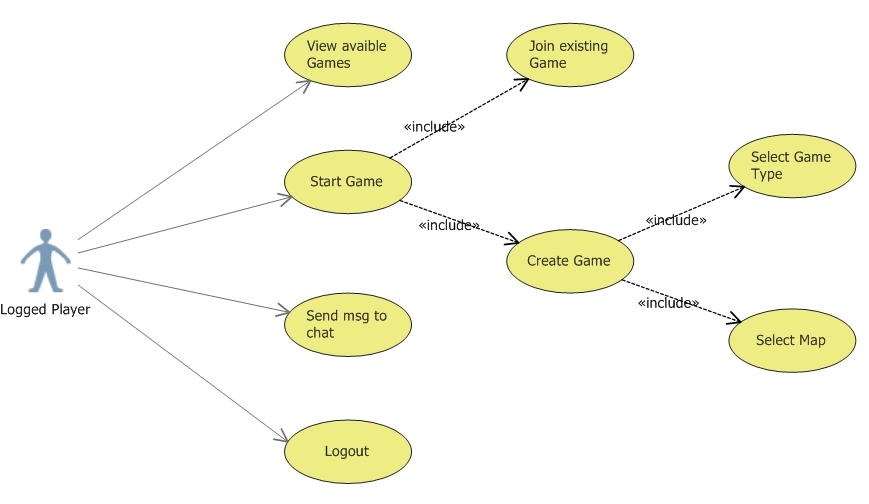 Tower Defense
5
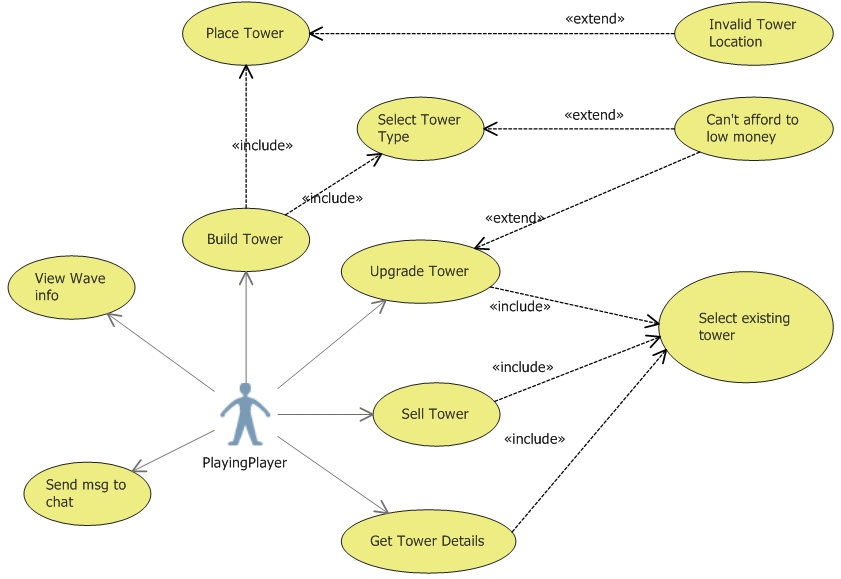 Nástroje
JMonkeyEngine 3.0
http://jmonkeyengine.org/
http://jmonkeyengine.com/

Kryonet
http://code.google.com/p/kryonet/

Nifty GUI
http://nifty-gui.lessvoid.com/
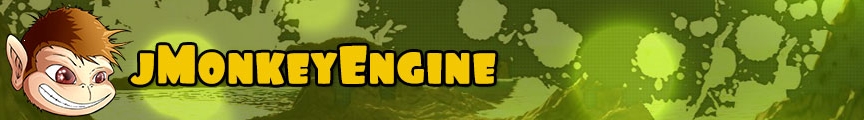 Java Open-source 3D herní engine 

Shadery, osvětlení, fyzika, speciální efekty, filtrování textur, integrace nifty-GUI, správa textur, modelů a animací
Využívání open source 3D modelovacího nástroje Blender, Integrace v NetBeans IDE

Vykreslování pomocí systému uzlů (node)
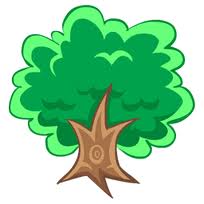 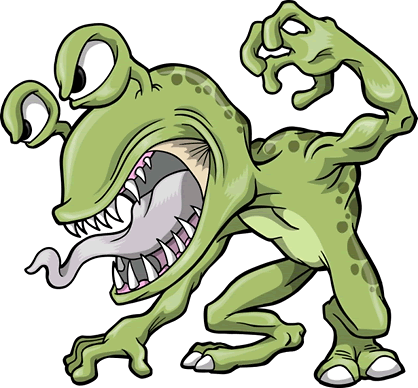 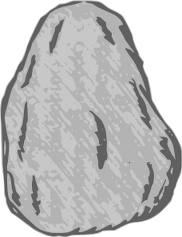 root
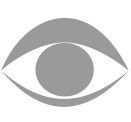 Monsters
Environment
Trees
Stones
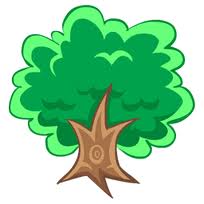 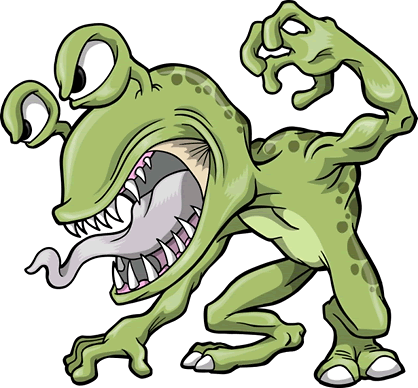 root
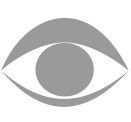 Monsters
Environment
Trees
Stones
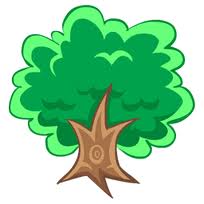 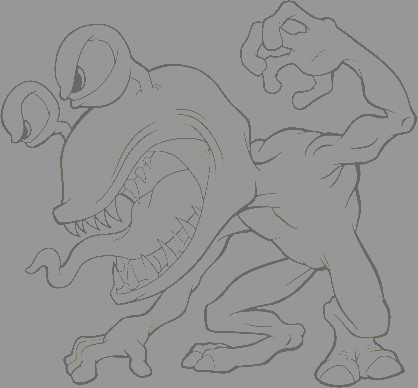 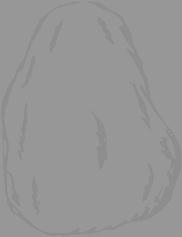 root
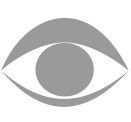 Monsters
Environment
Trees
Stones
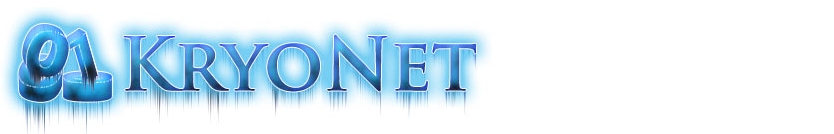 Java knihovna pro TCP/UDP síťovou komunikaci 

Jednoduché zasílání objektů

Listener, registrace třídy…
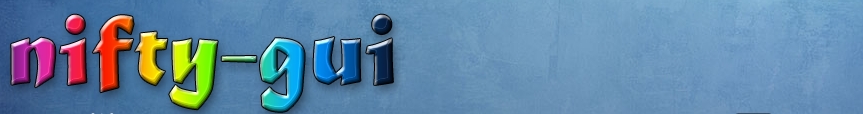 Java knihovna pro podporu tvorby GUI

Konfigurace pomocí XML

Chat, textbox, apod.
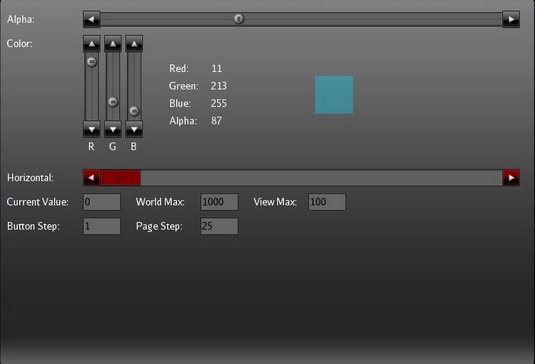 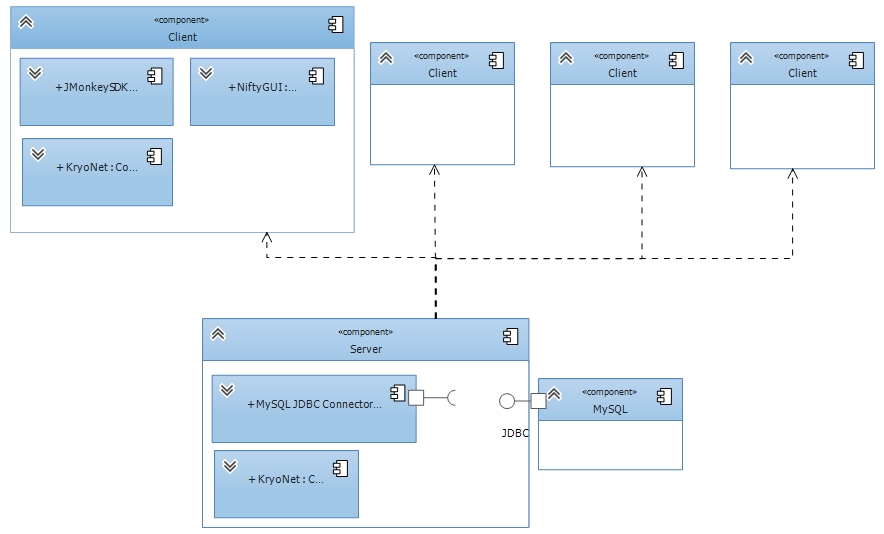 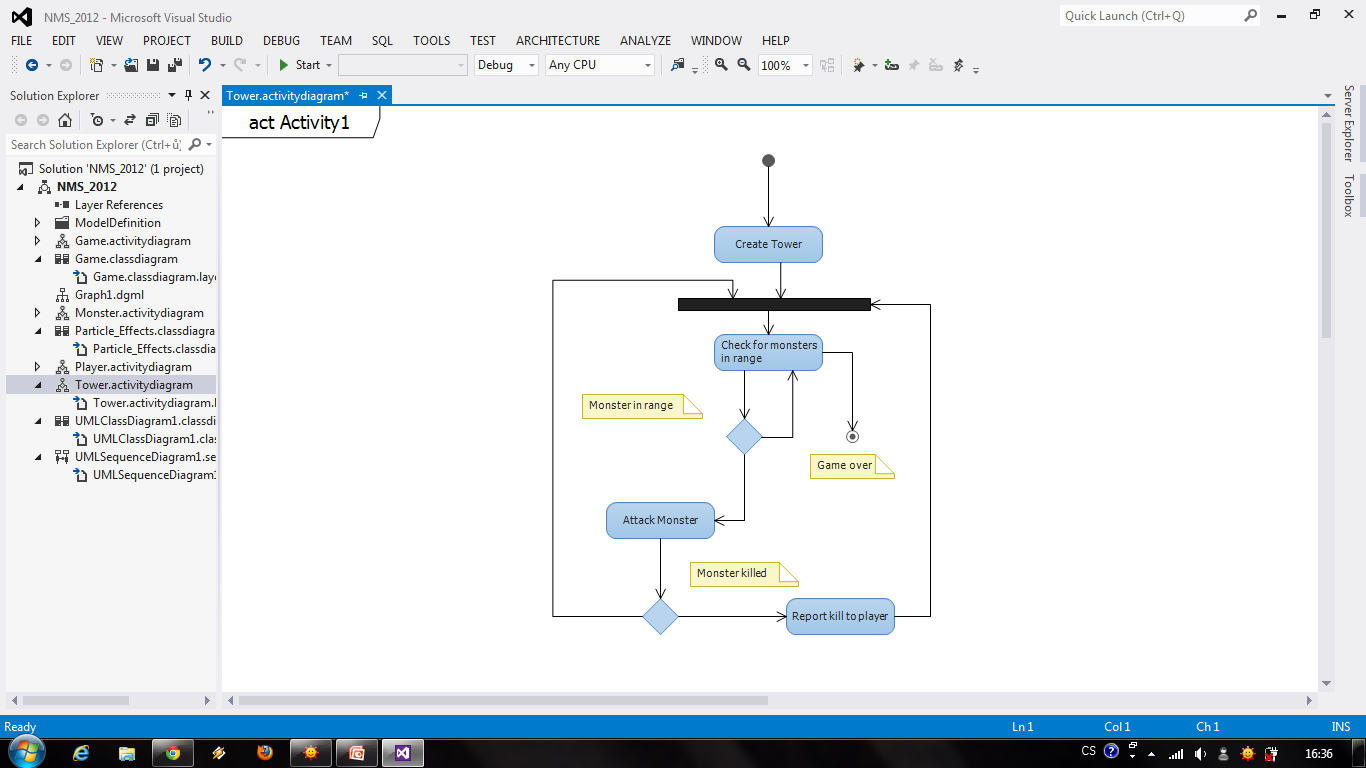 Tower Defense
15
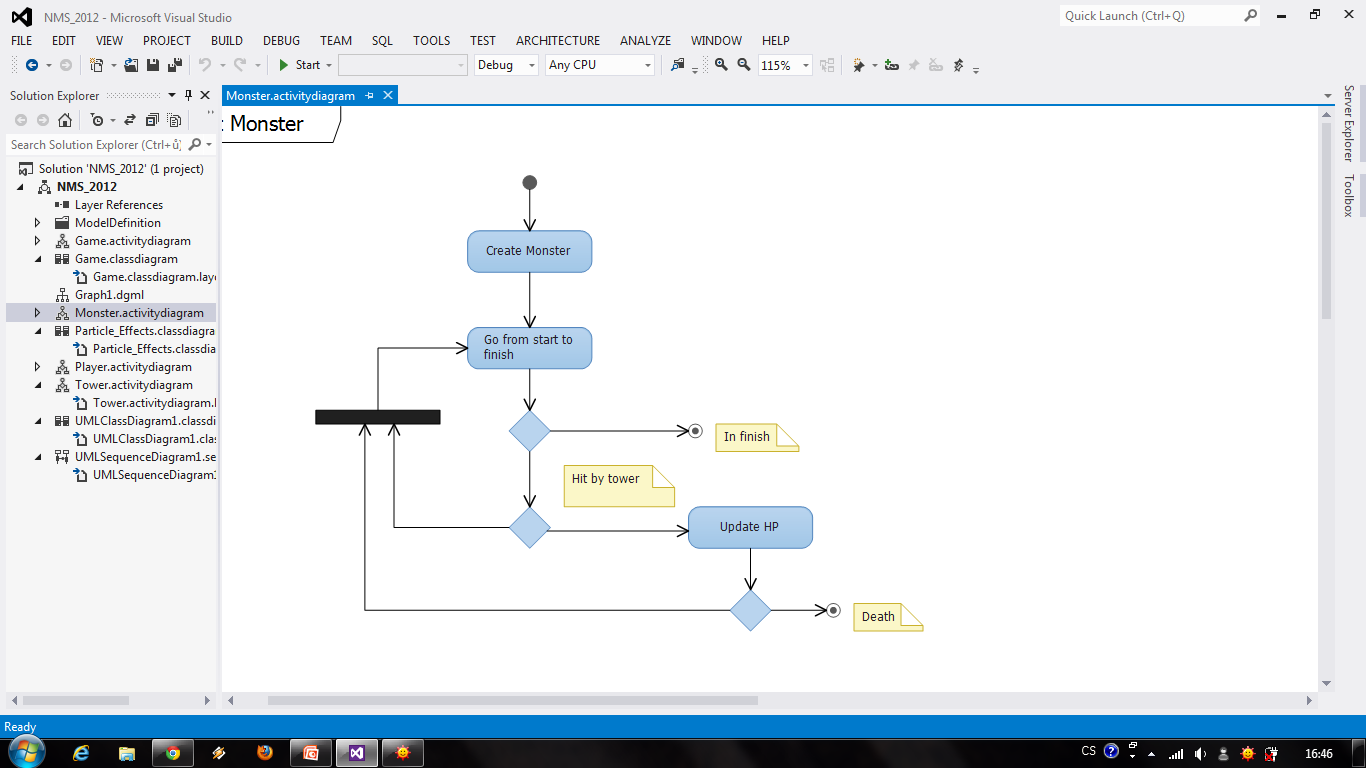 Tower Defense
16
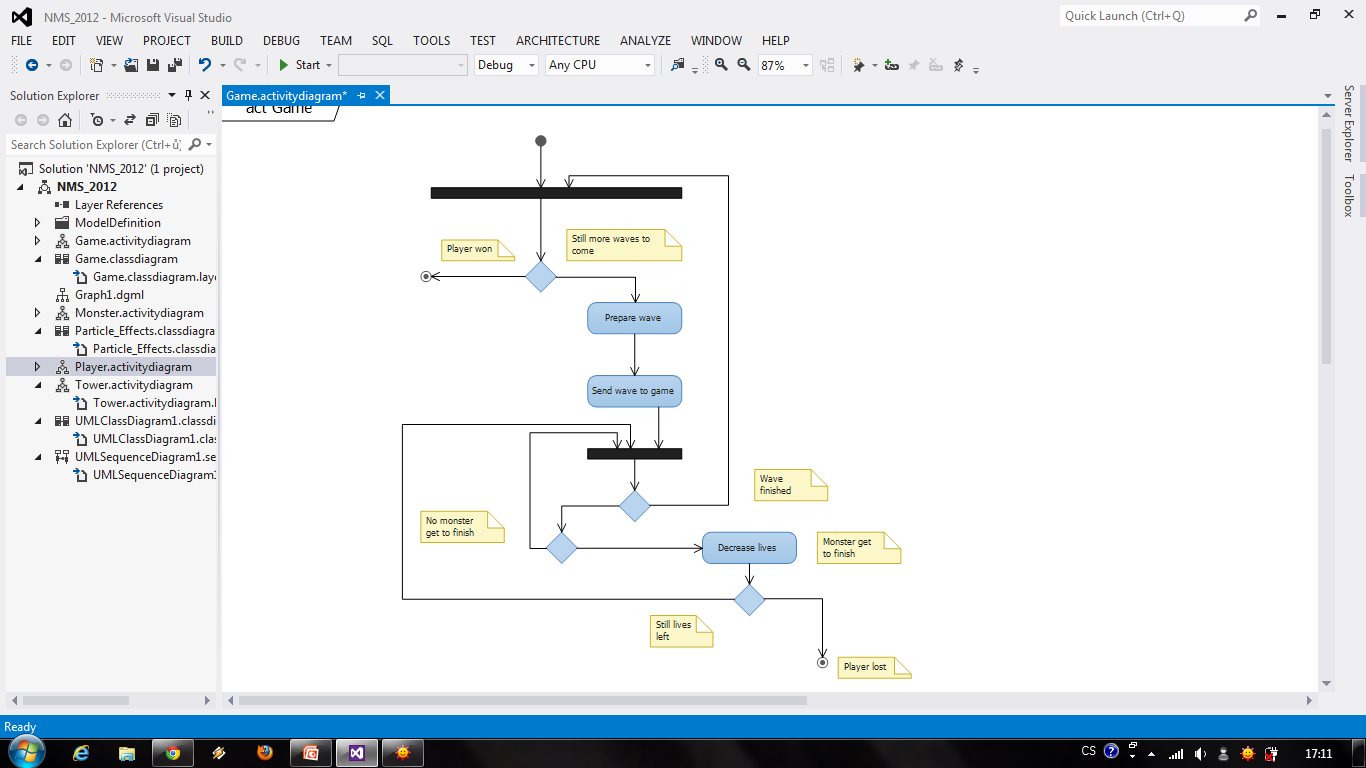 Tower Defense
17
Class diagramServer
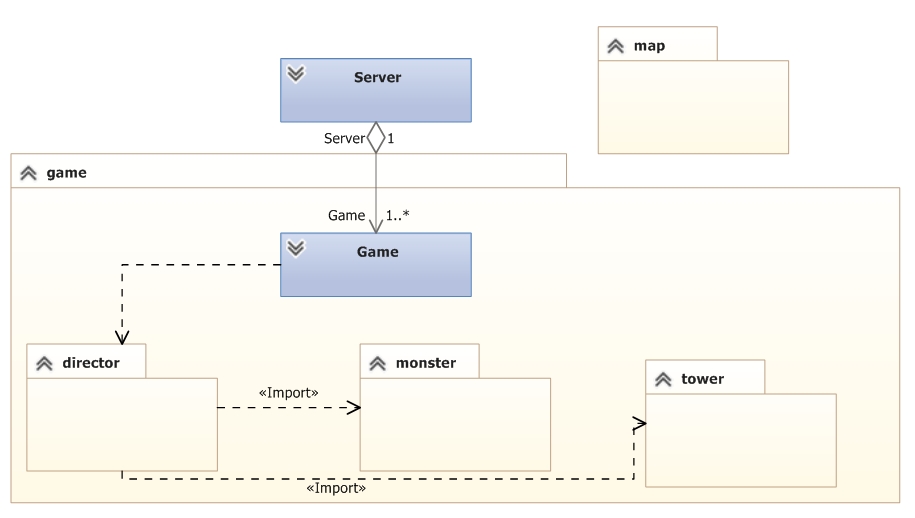 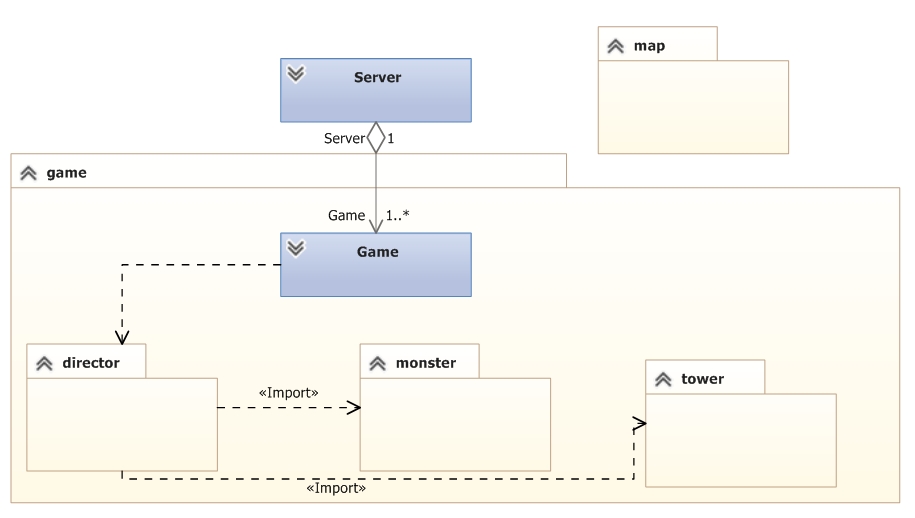 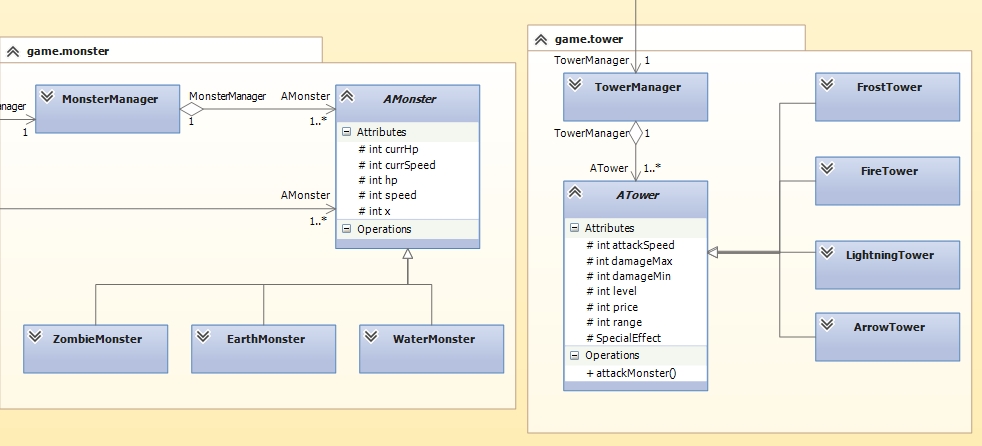 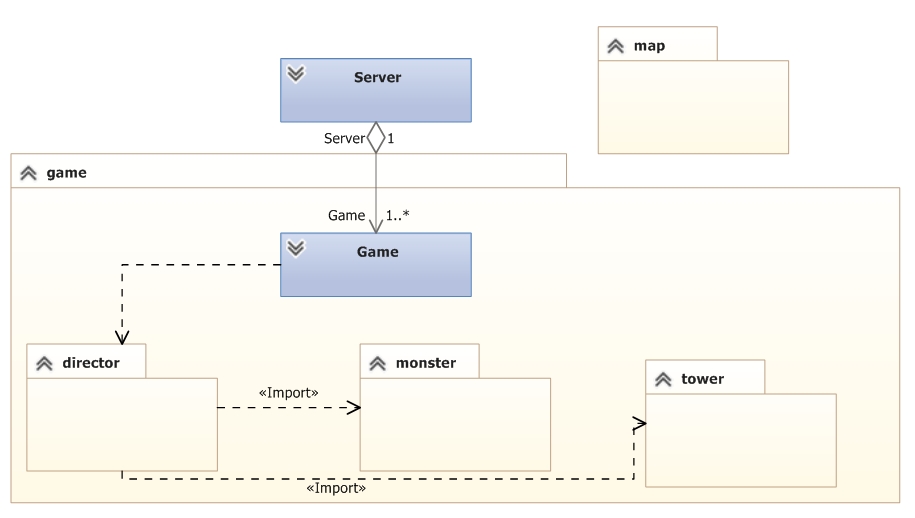 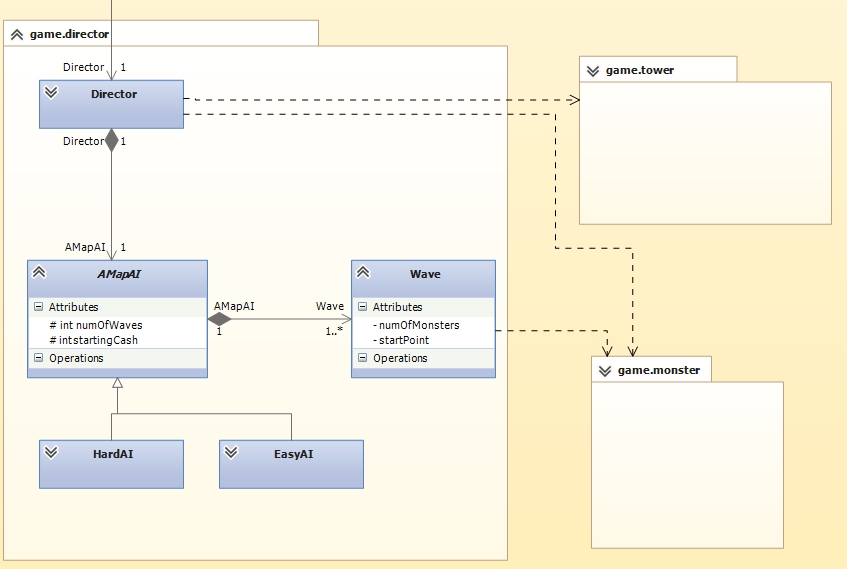 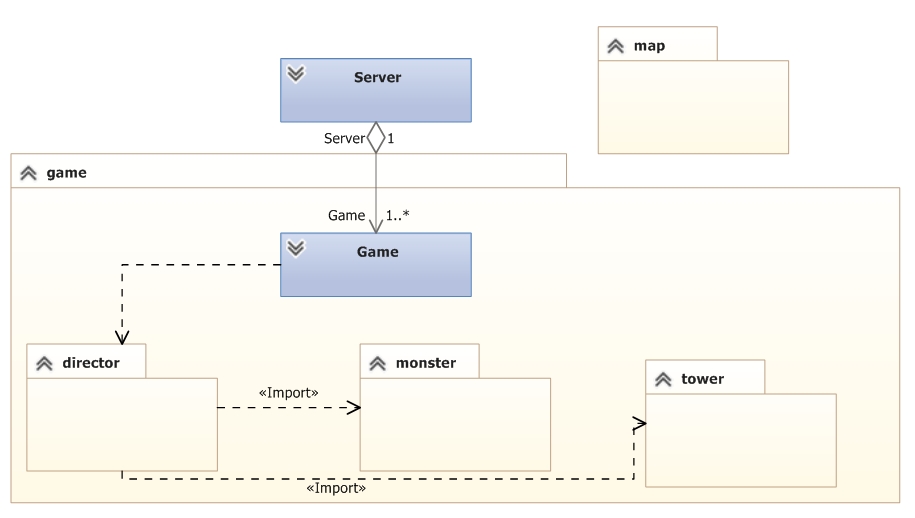 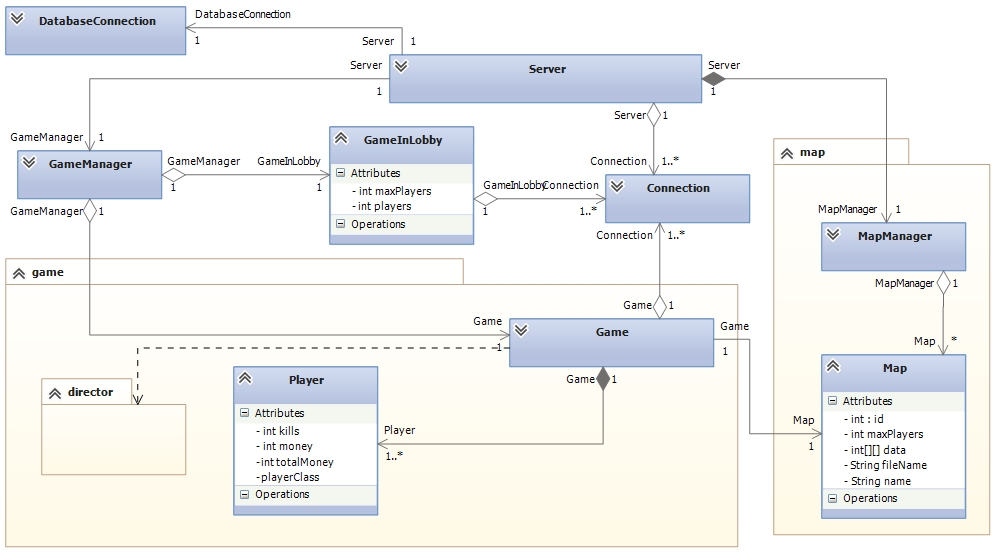 Klient
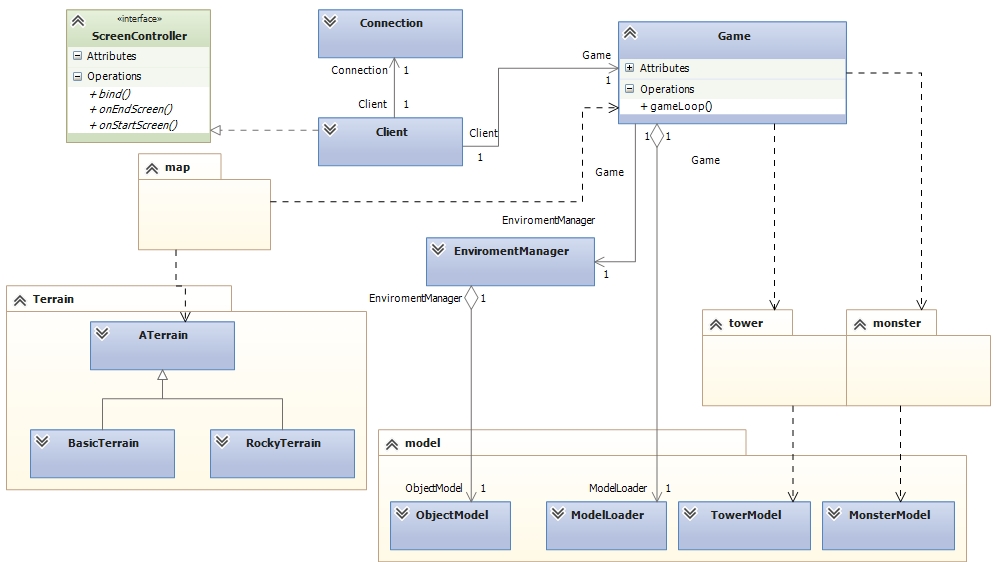 Děkujeme za pozornostDotazy?